Currency
Money, money, money!!!
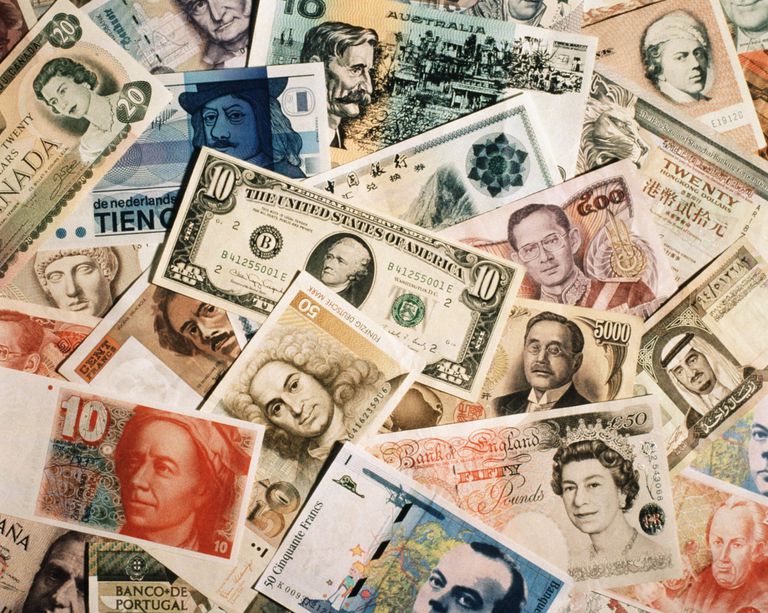 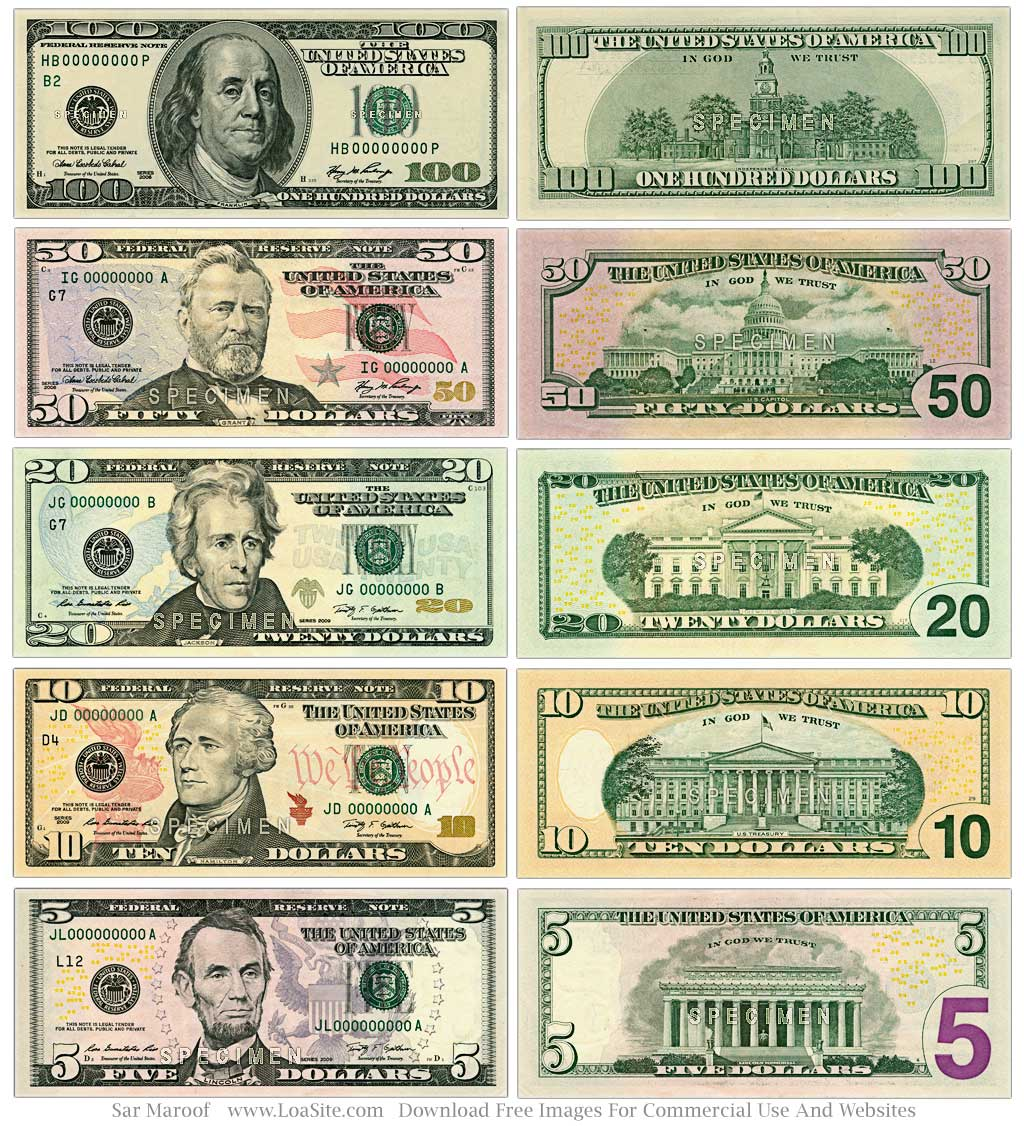 United States of America
Name: dollar
Amounts: $1, $2, $5, $10, $20, $50, $100
Symbols:
Faces of presidents and important people
Animals
Buildings
Monuments
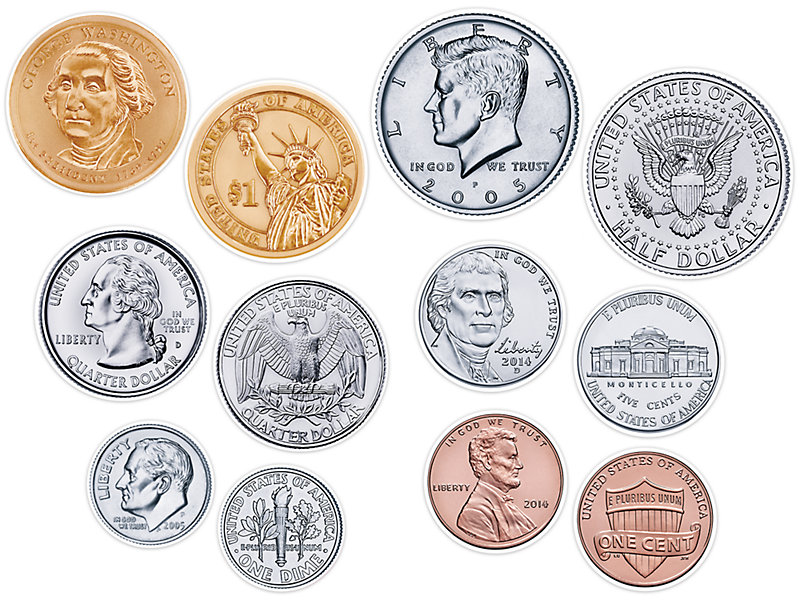 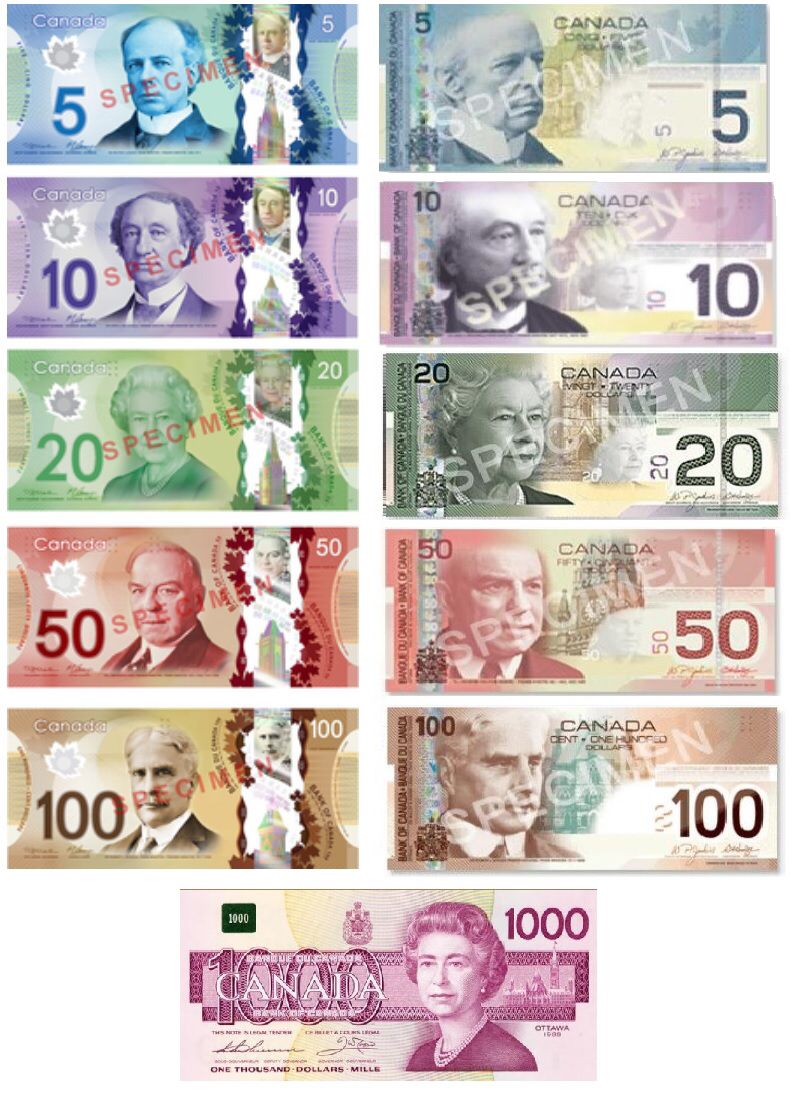 Canada
Name: dollar
Amounts: $5, $10, $20, $50, $100, $1,000
Symbols:
Faces of important people
Buildings
Maple leaves
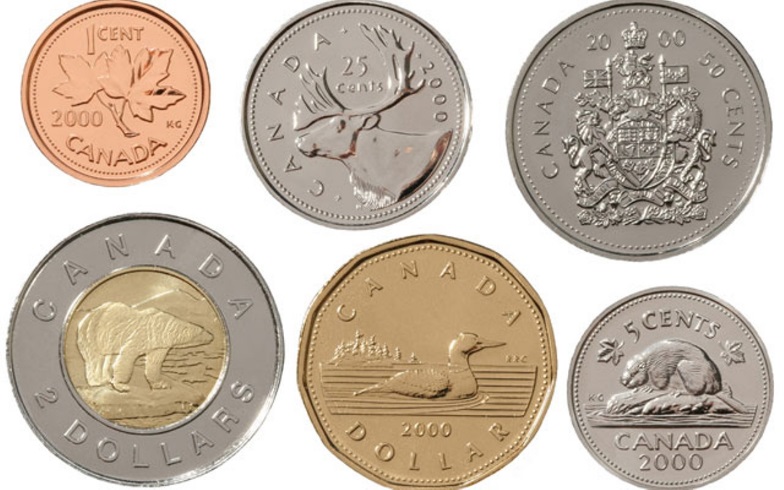 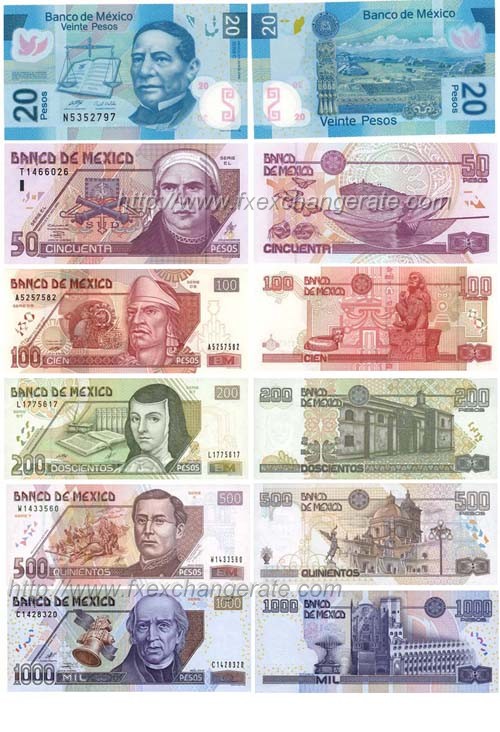 Mexico
Name: peso
Amounts: $20, $50, $100, $200, $1,000
Coins = $1, $2, $5, $10
Symbols:
Faces of important people
Buildings
Maple leaves
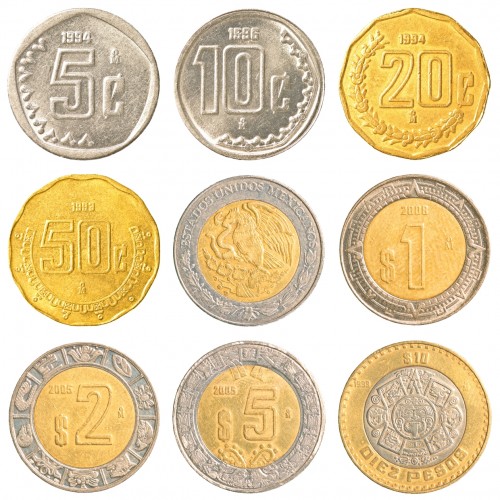 Caribbean
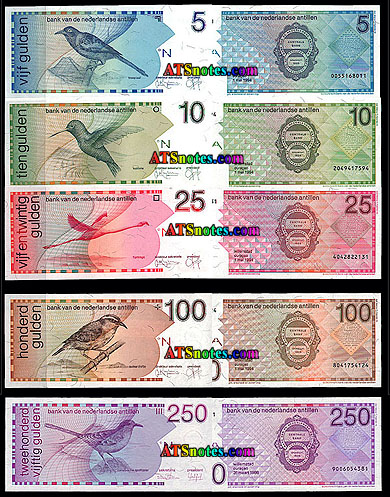 = Owned by European country
Examples: St. Maarten = Netherlands = Florin or Euro 
Puerto Rico = U.S.A = dollar
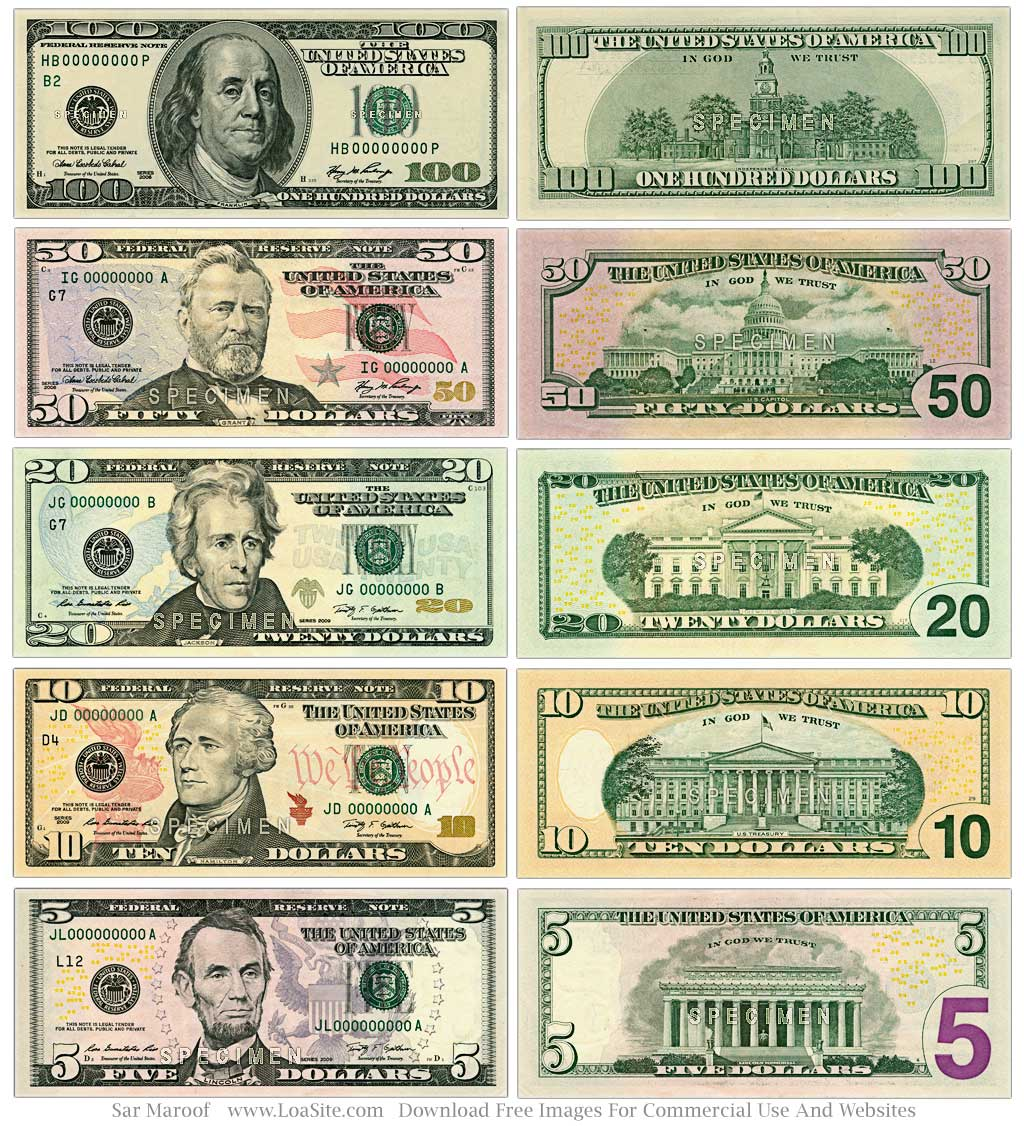 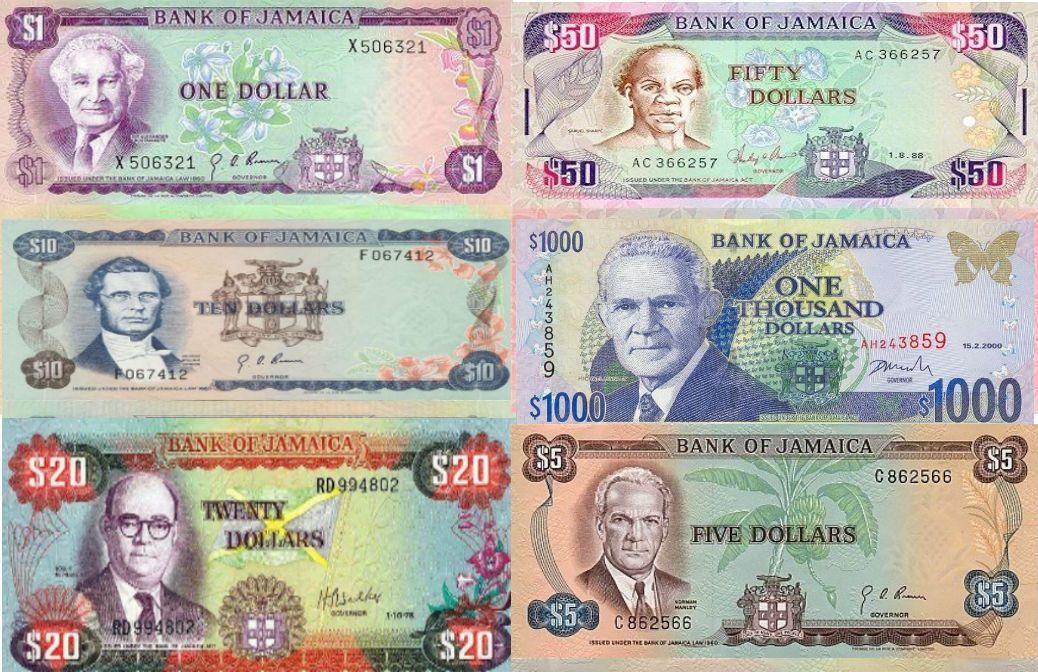 Caribbean
= Have their own currency
Examples: Jamaica = dollar
Cuba = peso, Haiti = gourde, Aruba = florin
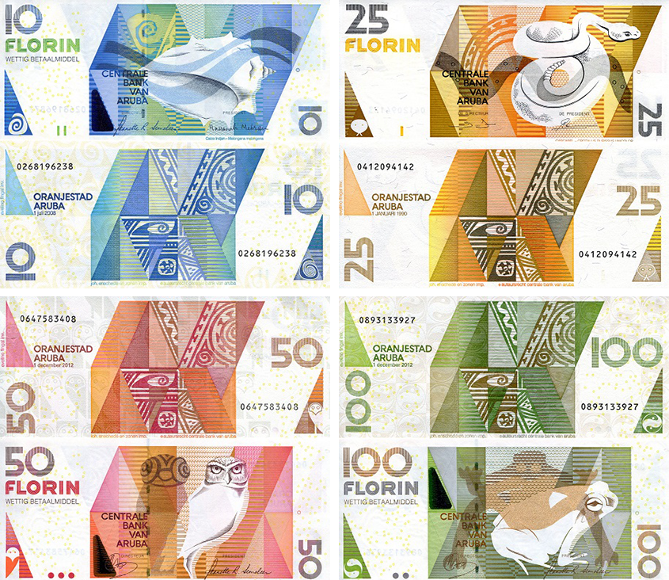 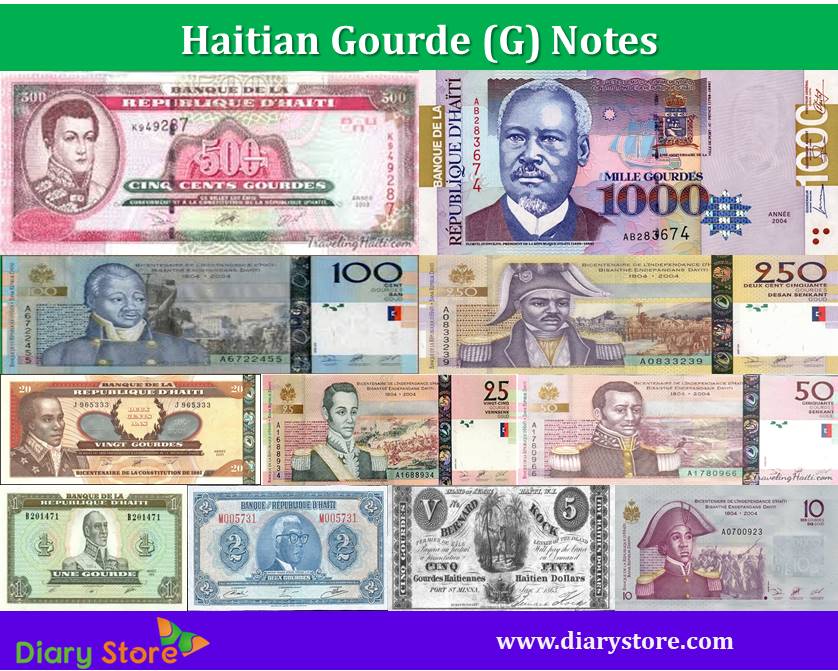 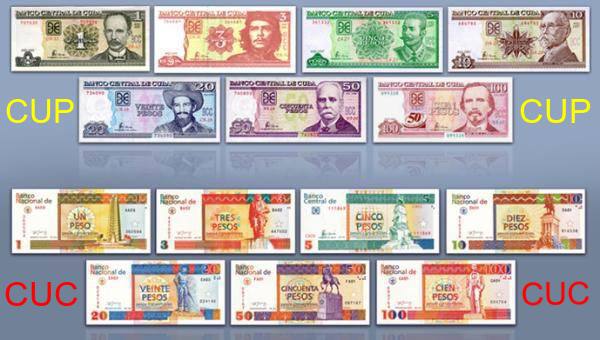 CUP = national peso (used by locals)
CUC = convertible peso (used by visitors)
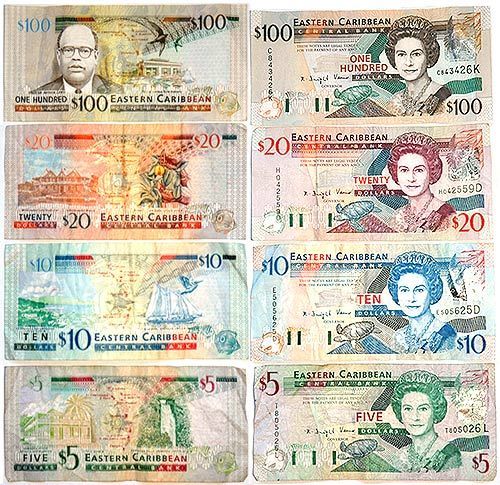 Caribbean
= Eastern Caribbean dollar
All British islands
Examples: Saint Lucia, Grenada, Dominica, Anguilla
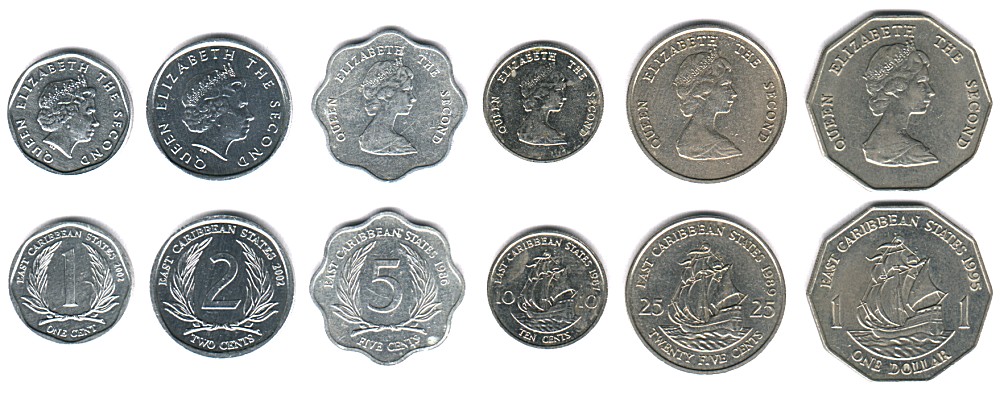 Caribbean
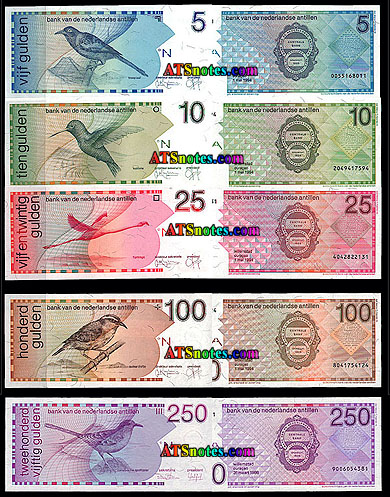 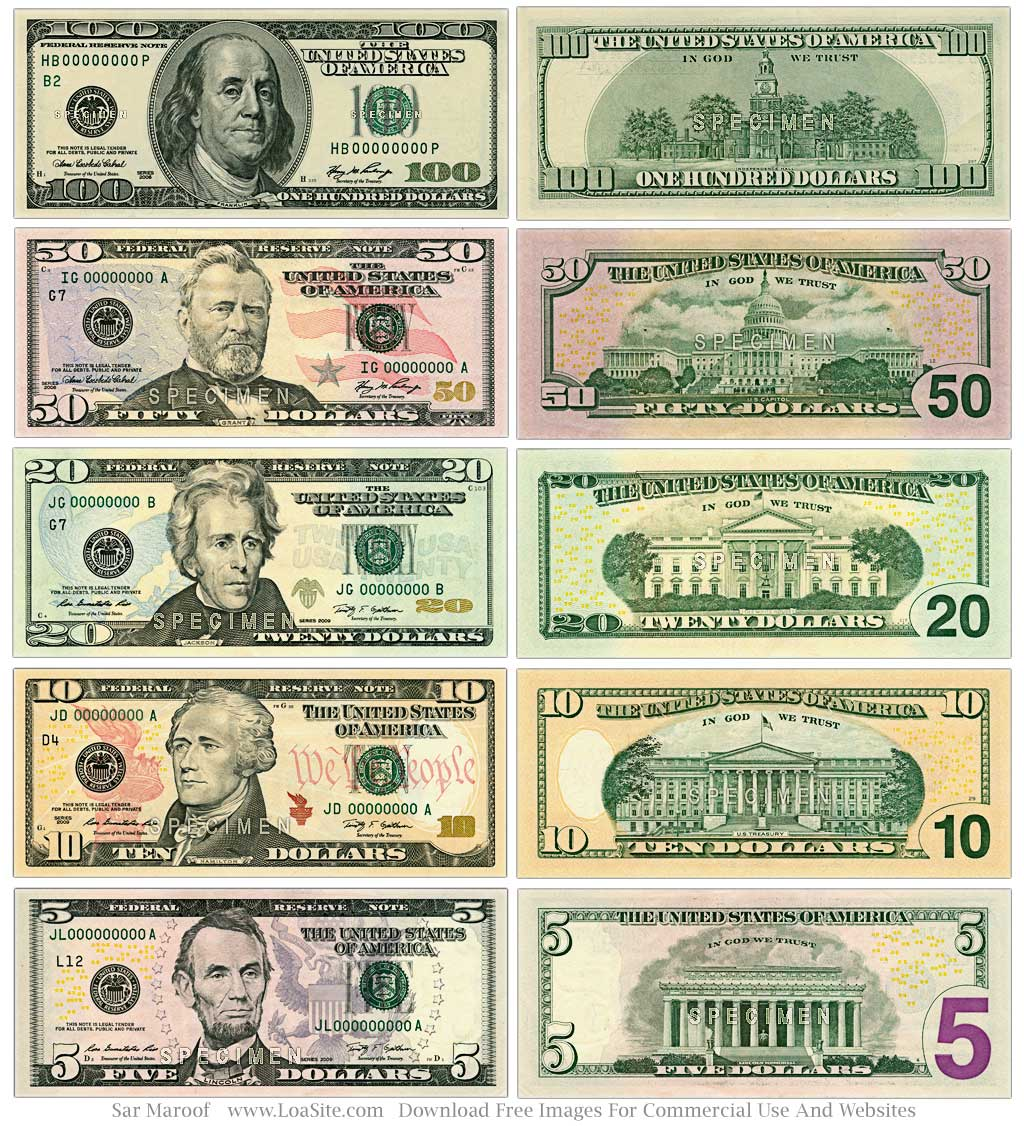 Symbols
Faces of important people
Queen Elizabeth
Scenes of history
Nature
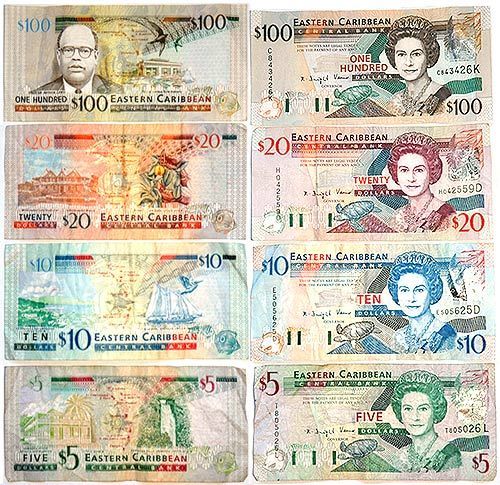 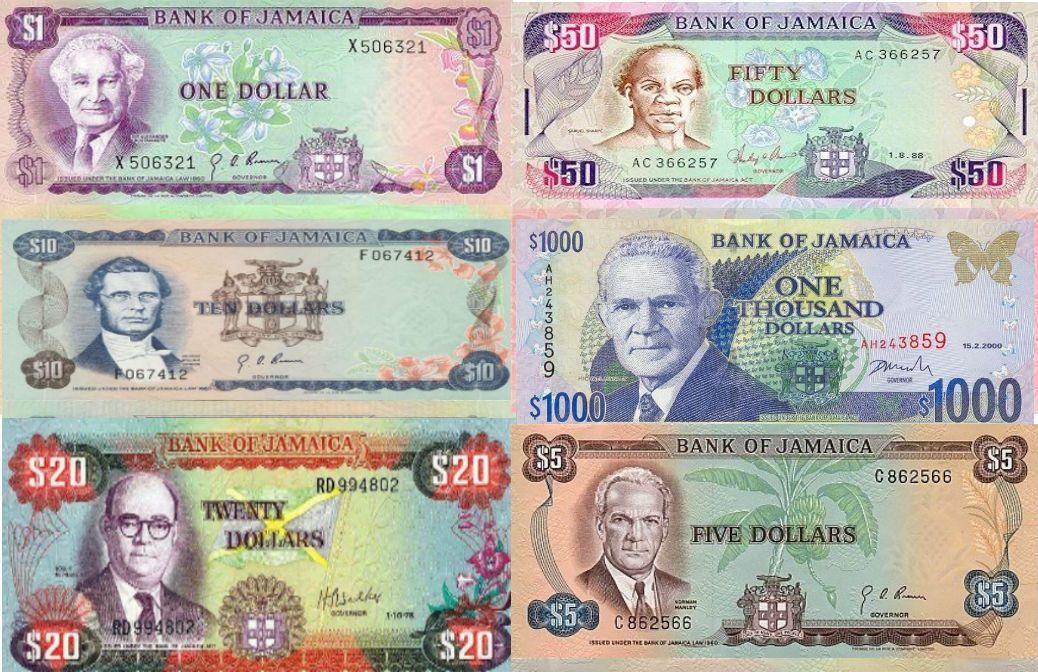 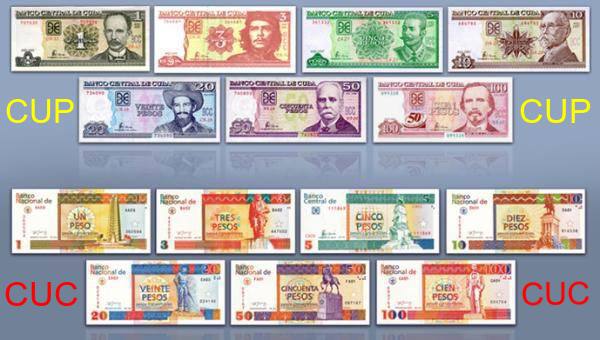